Air QualityClimate Change & Energy
CMAS 2015
Is it a jumble of topics?
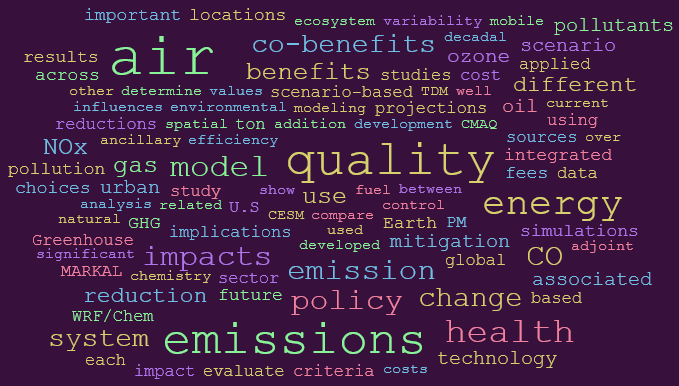 Modeling to support decision making
Exercise in integrated modeling

Multiple scales
Geographic
Time
Multiple media
Air 
Water (quality & supply)
Multiple sectors/systems
Electricity production
Industry
Buildings
Transportation
Agriculture
Consideration of a wide range 
         of management measures:
Controls
Renewables
Energy efficiency & conservation
Many uncertainties
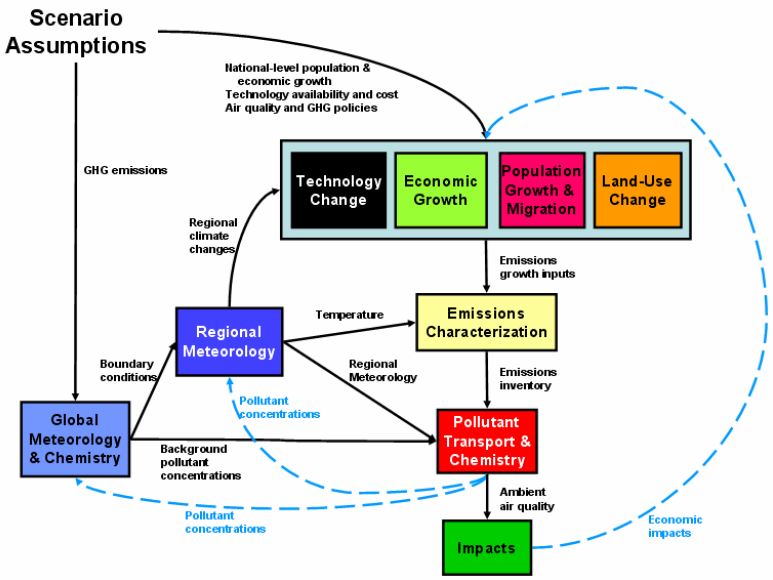 Why the focus on energy?….
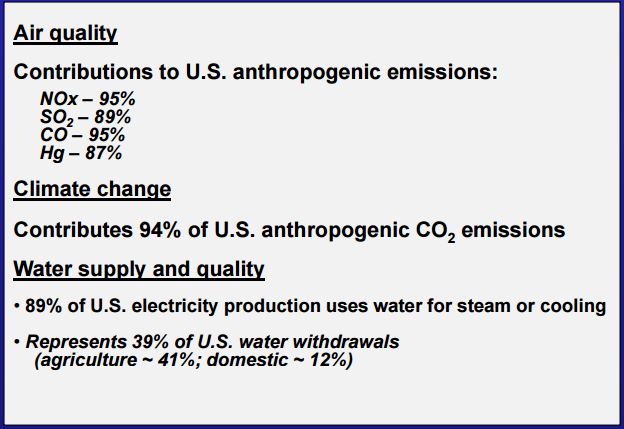 Modeling to support decision making
Presentations & posters
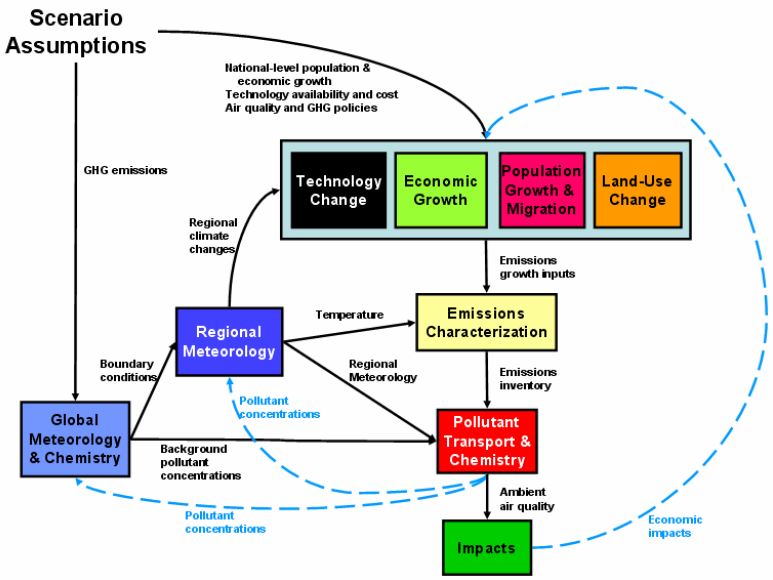 Recognition of need for integrated air-
climate-energy modeling

Bottom-up models are being linked
More detailed resolution is being 
         added to top-down models to
         characterize impacts